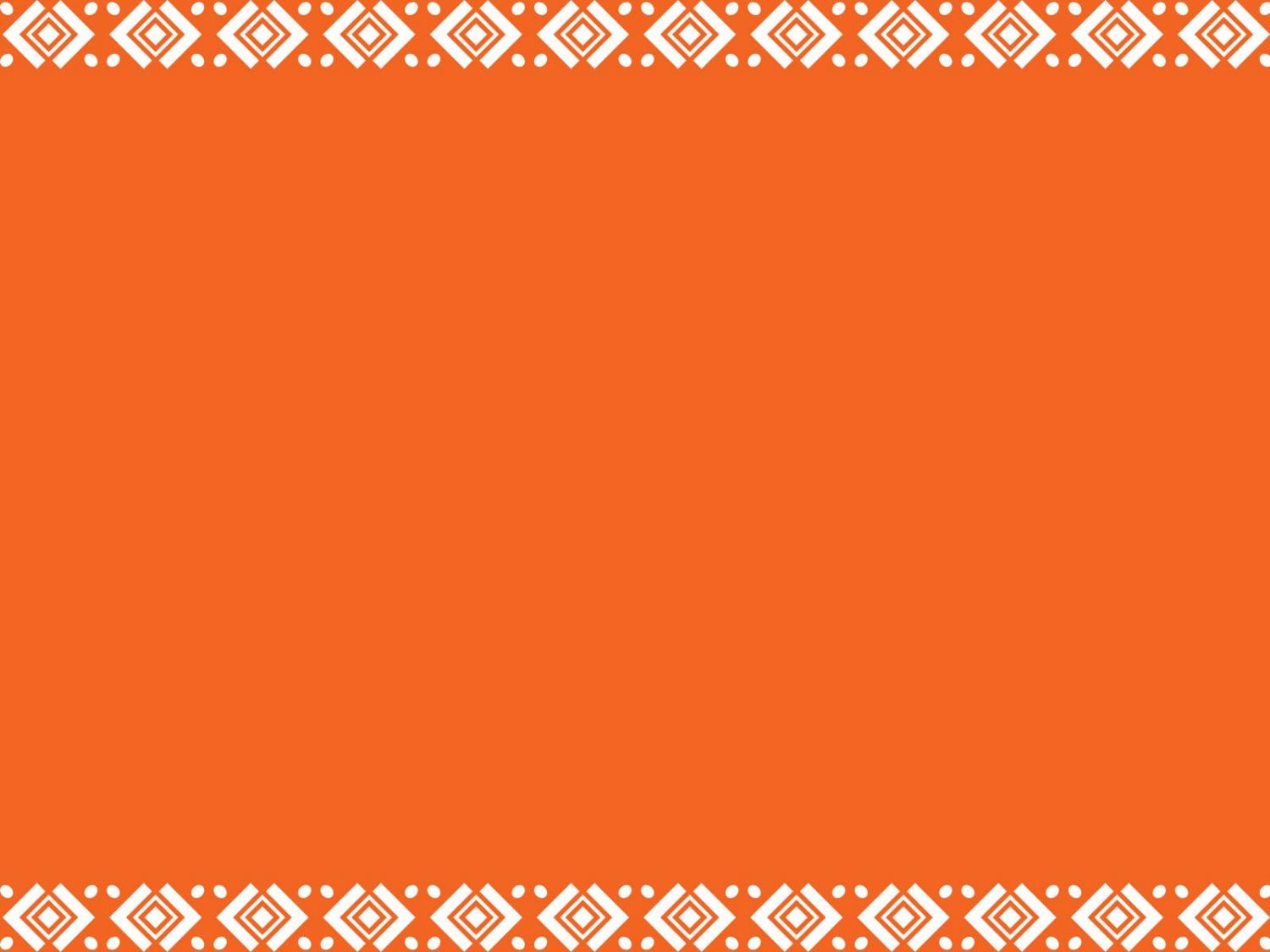 Познавательная сказка:
«Иванушкин наряд»
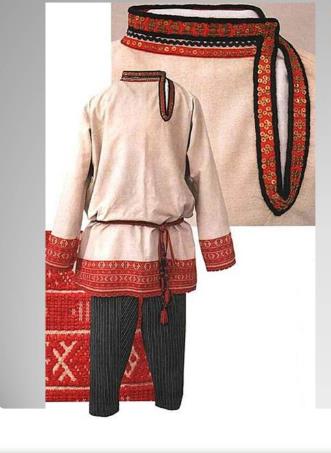 МБДОУ ЦРР №28»Огонек»
Группа №6 «Кузнечики»
Выполнила воспитатель: Баталова М.А.
 март 2019 г
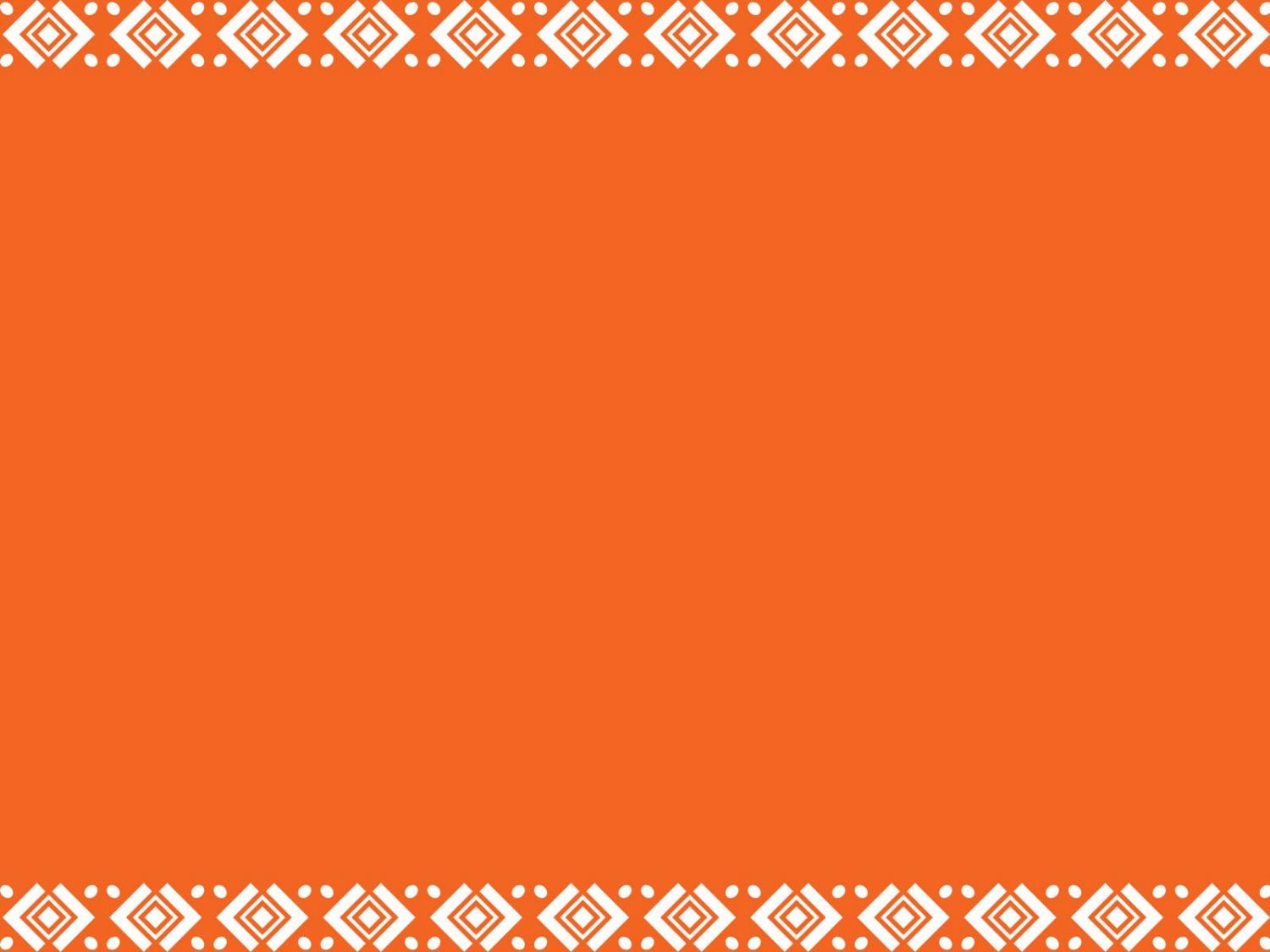 У нас у всех возник вопрос и в интерес он перерос;
В чем раньше все ходили, что ж раньше на Руси носили?
Рассмотрим русскую одежду, не правда ли проста и хороша?
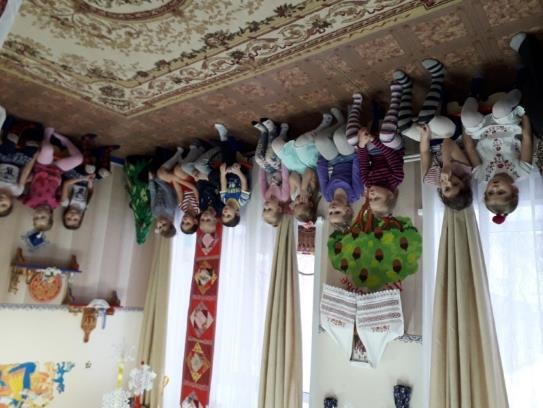 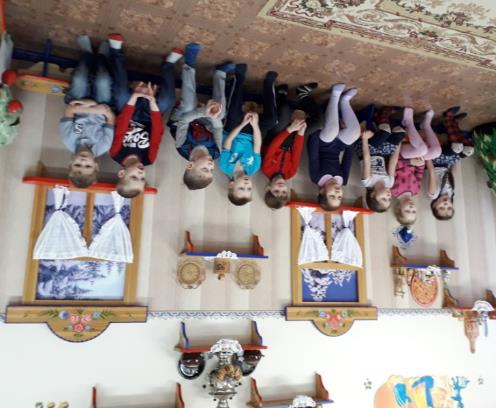 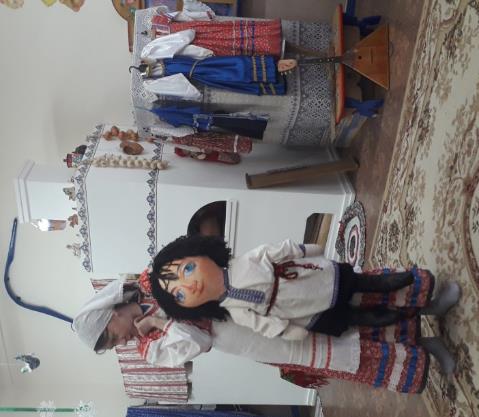 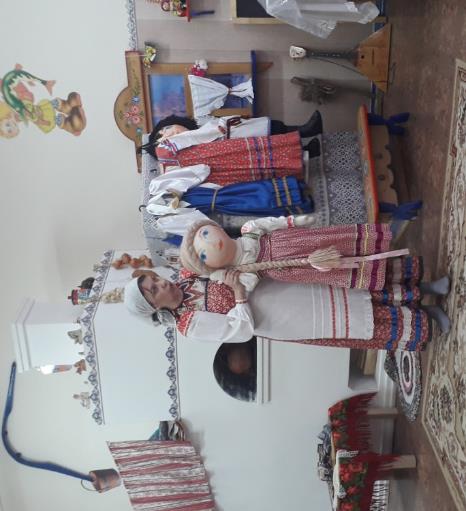 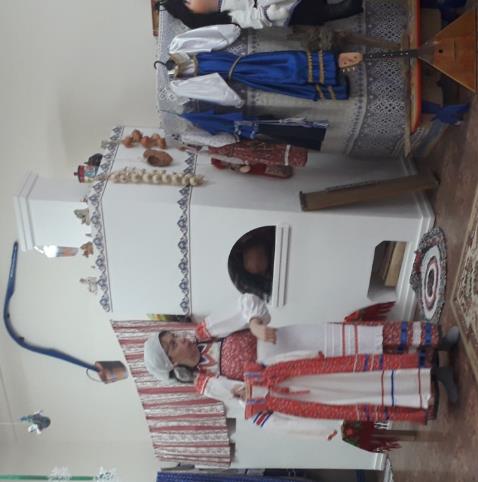 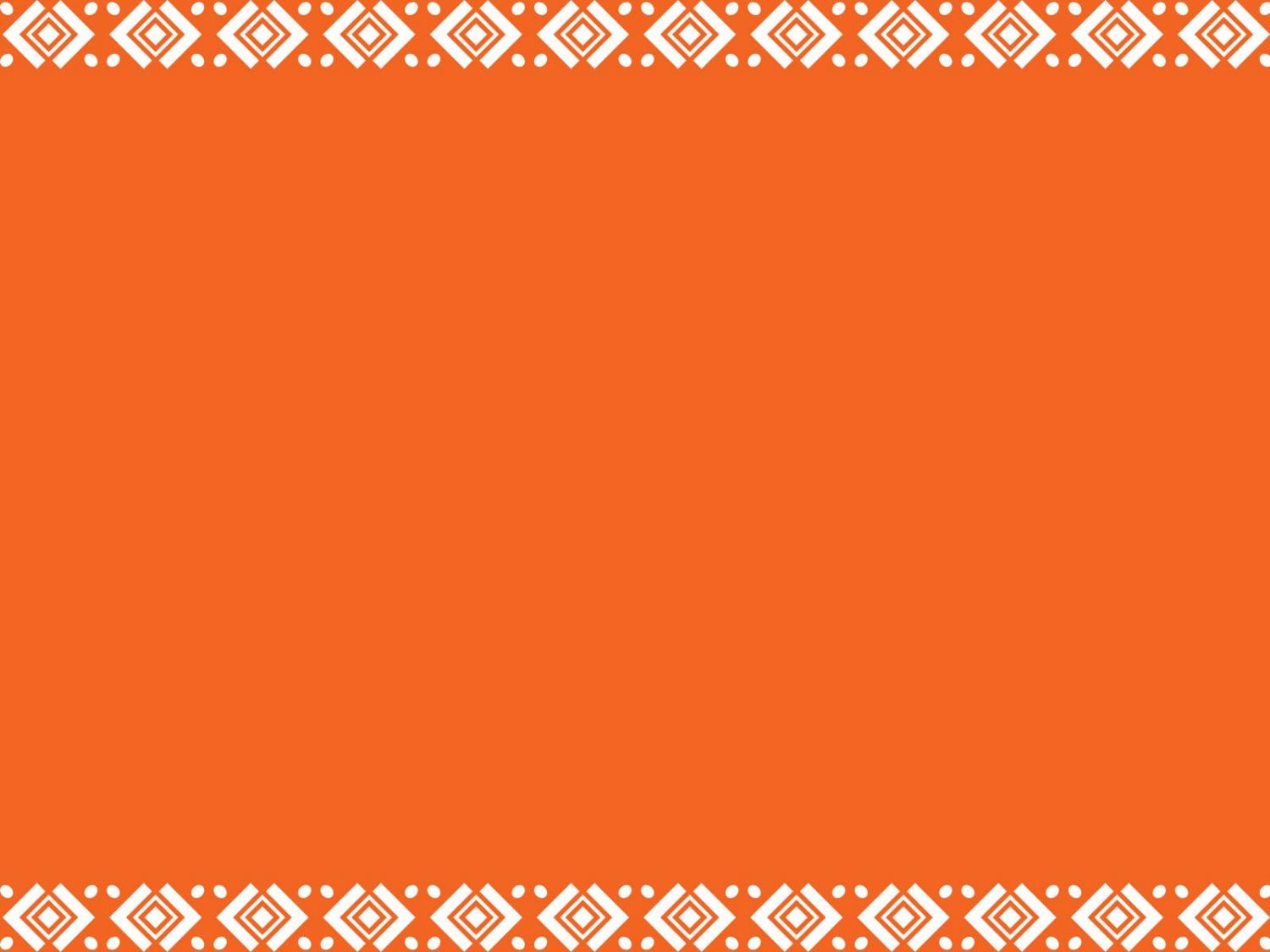 Основной одеждой на Руси у мужчин и женщин была рубаха.
Она украшалась вышивкой и непременно подпоясывалась шерстяным поясом узорного плетения.
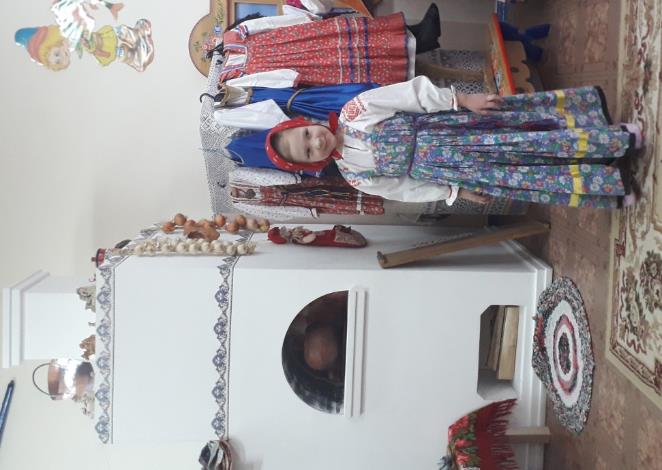 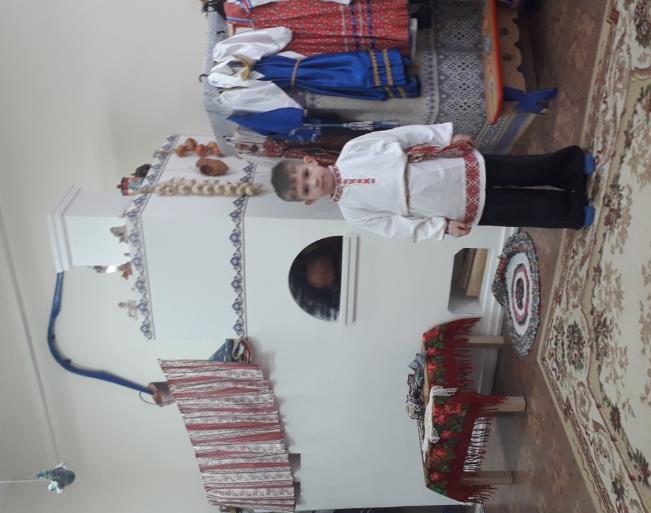 Сарафан- широкая, длинная одежда без рукавов, на лямках, его носили и молодые девушки, и замужние женщины. Сарафаны украшали вышивкой и тесьмой
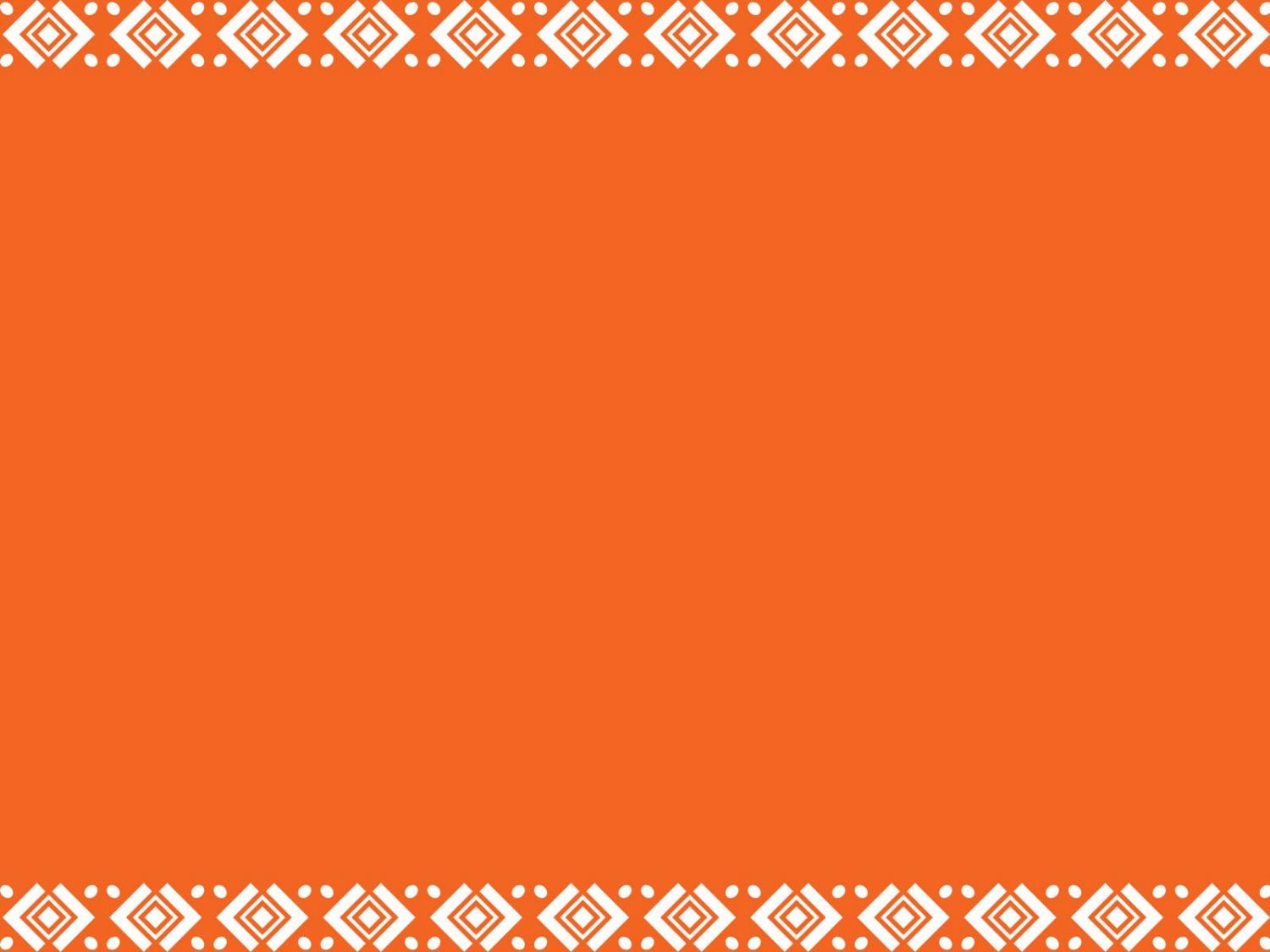 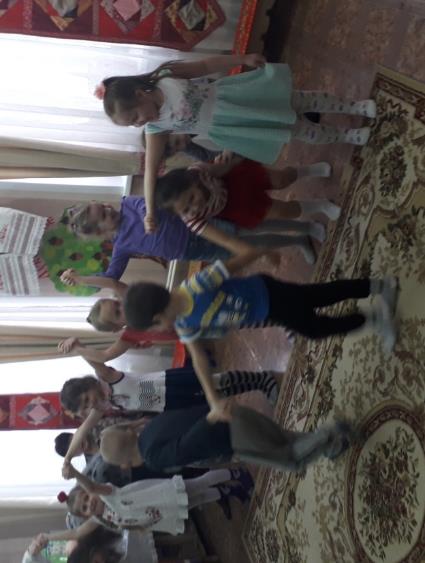 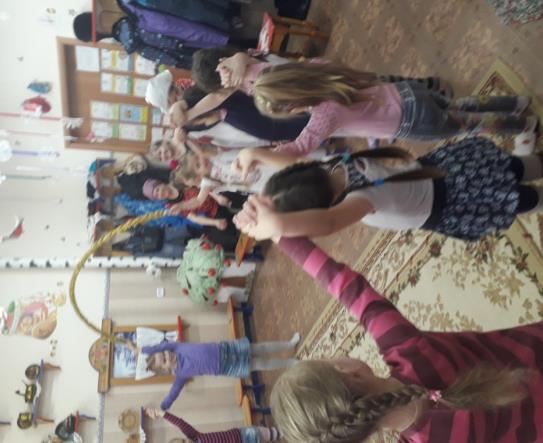 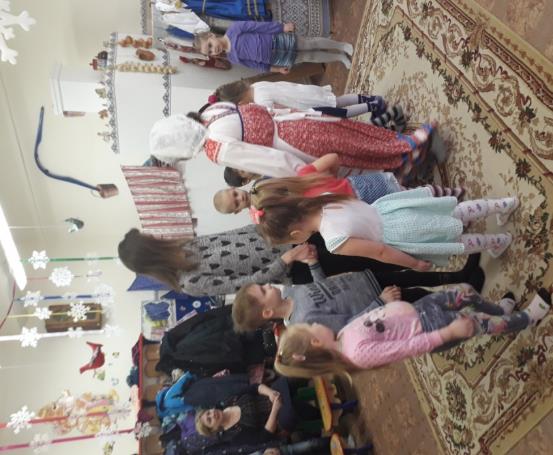 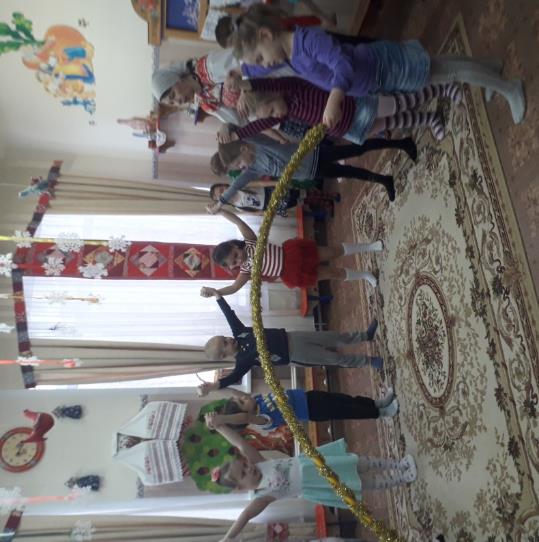 На нашей встрече мы погрузились не только в захватывающий мир детства, но и узнали, как отдыхали наши предки и в какие игры они играли.
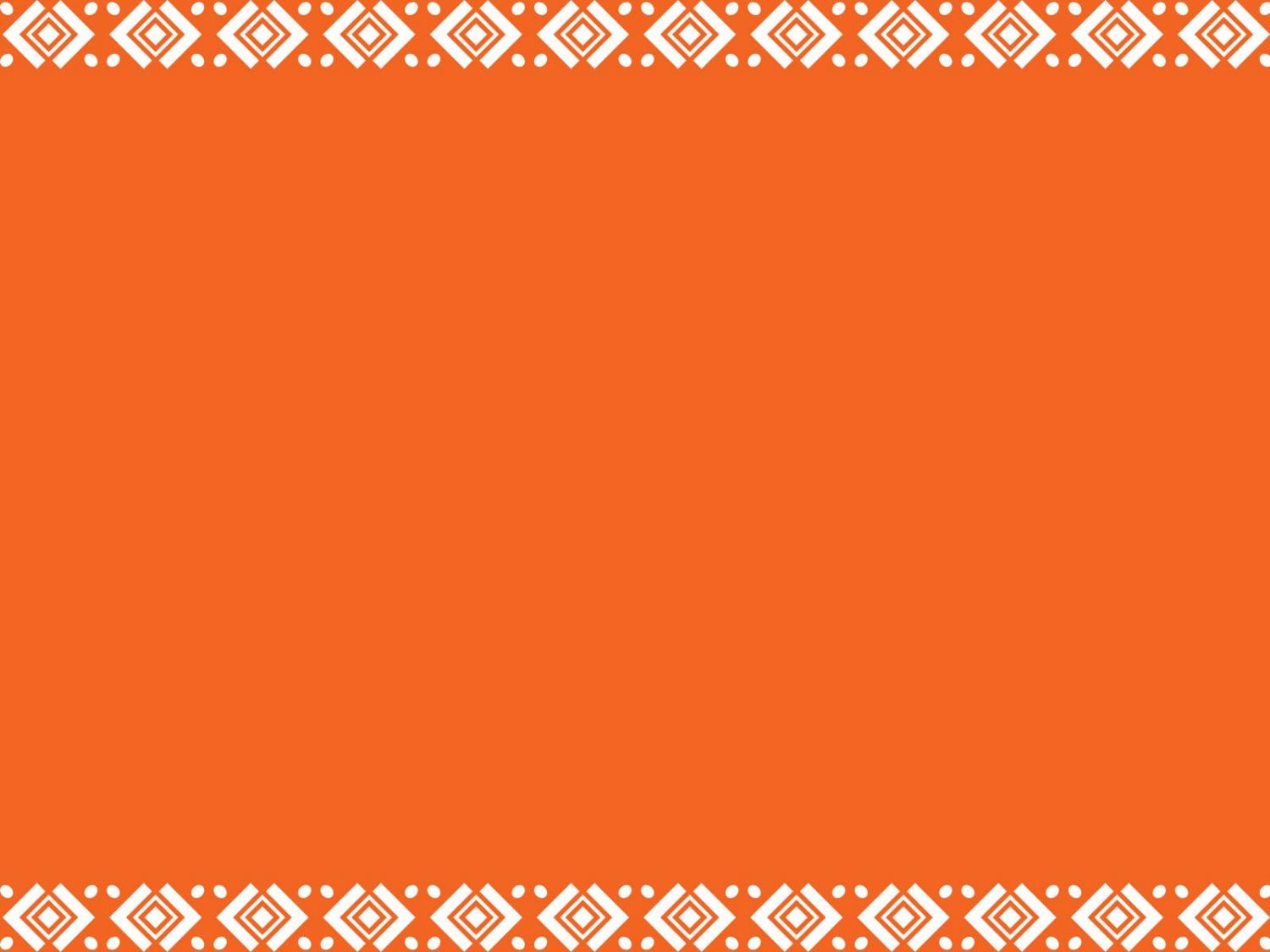 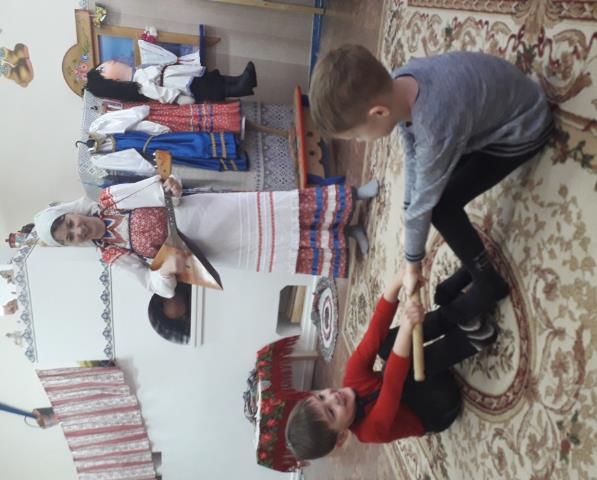 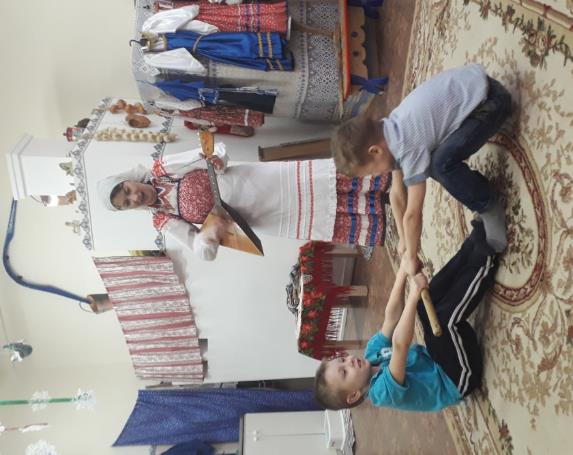 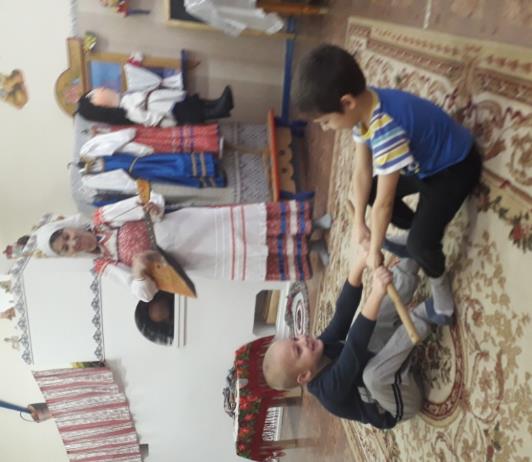 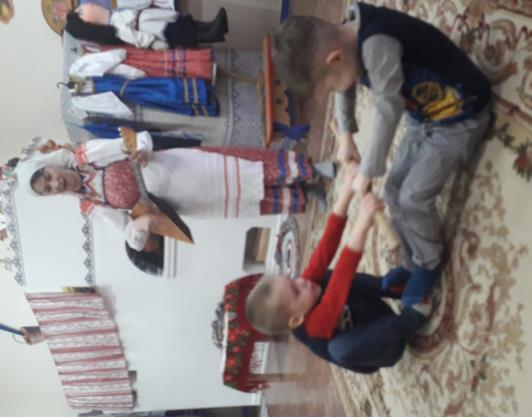 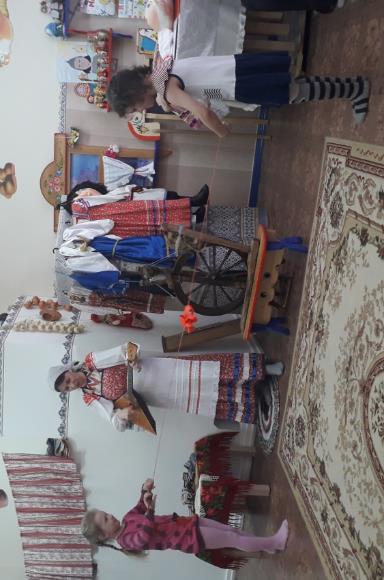 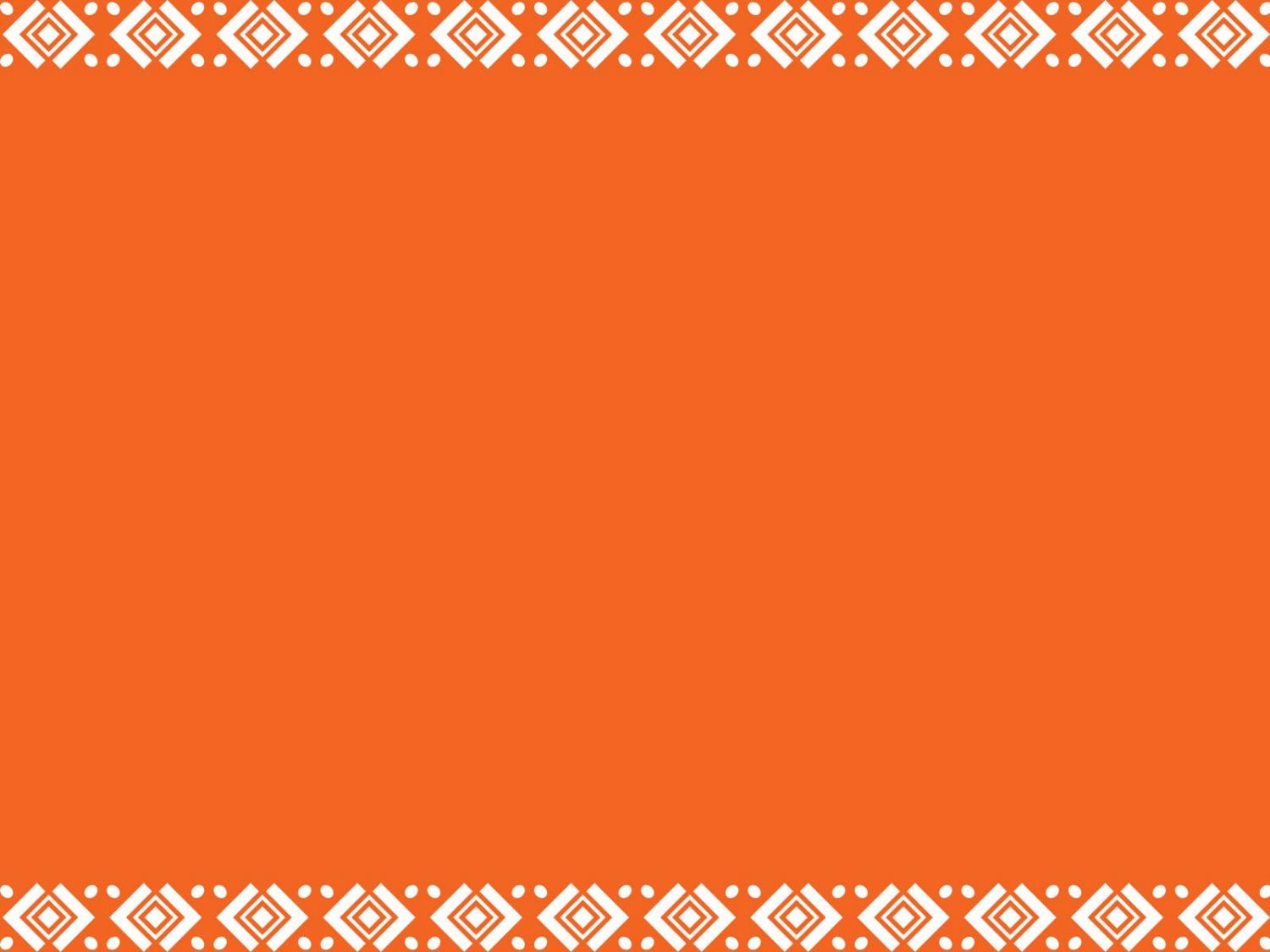 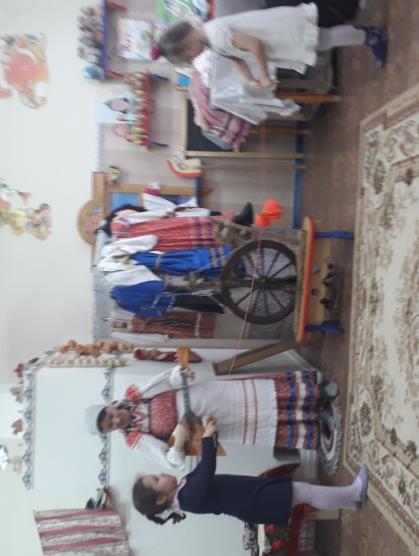 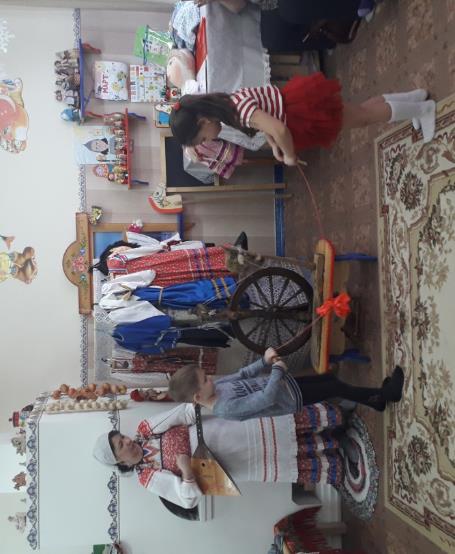 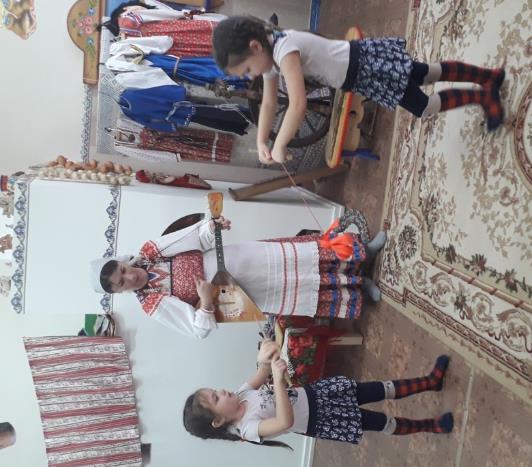 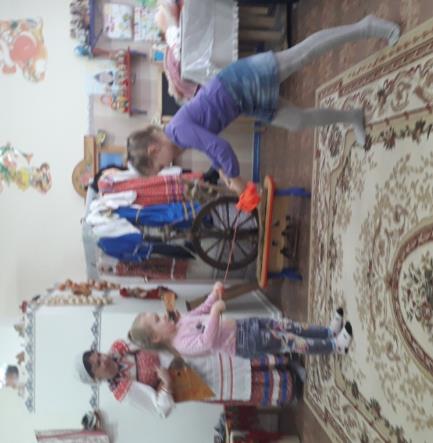 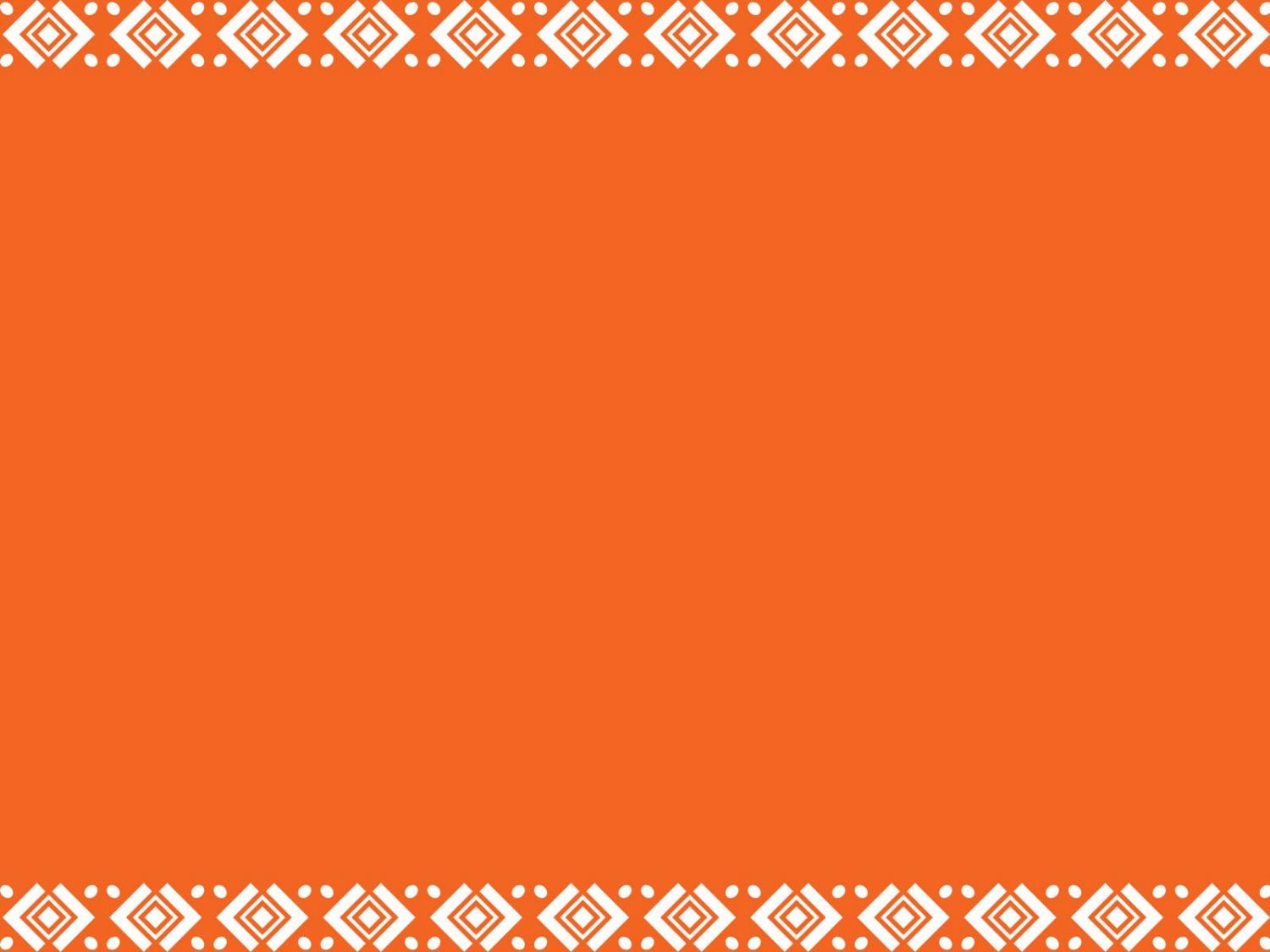 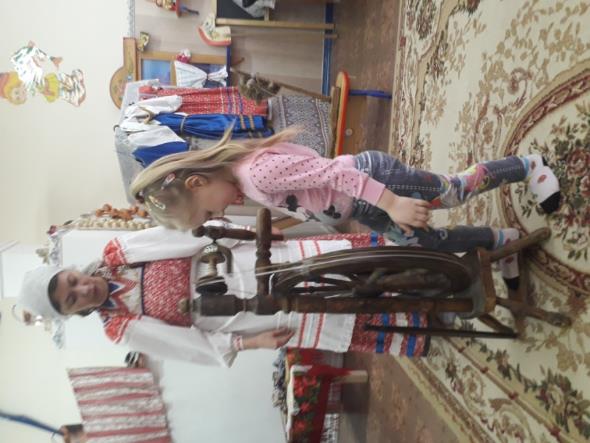 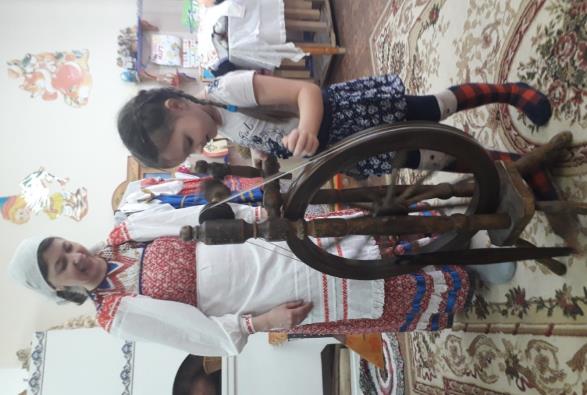 Ой, на прялке я пряла- колесо
             вертелося!
Много пряжи напряла, и от 
            души напелася!
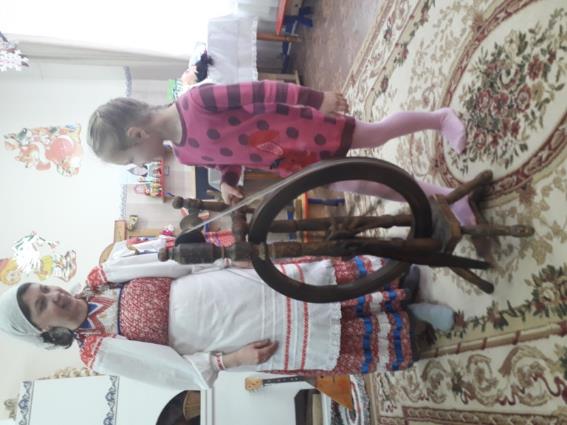 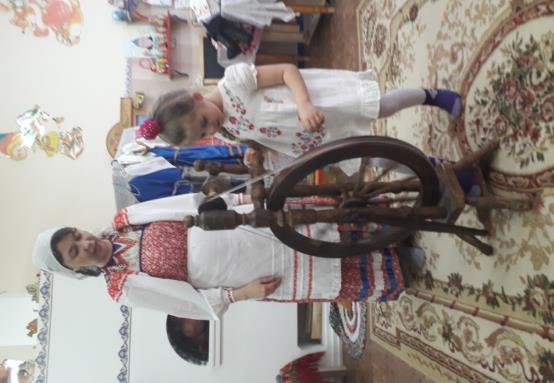 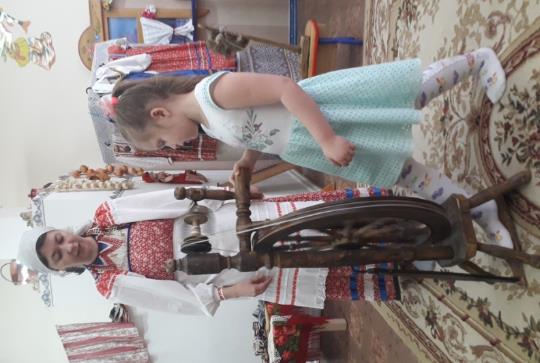 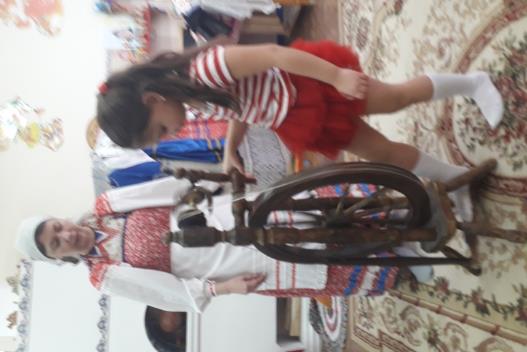 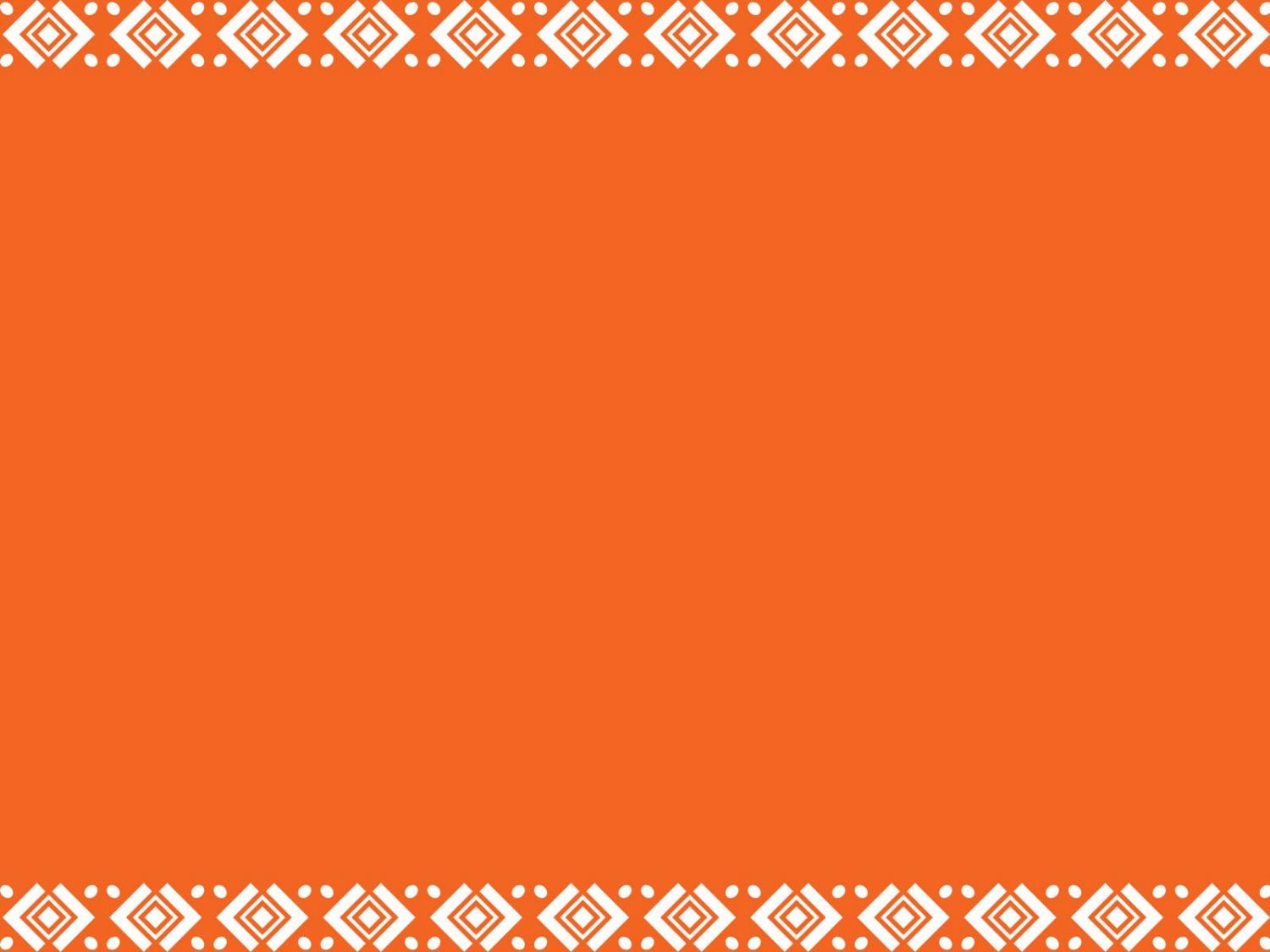 Живут в России разные
Народы с давних пор
Одним - тайга по нраву,
Другим –степной простор.
У каждого народа
 Язык свой и наряд
Один – черкеску носит,
Другой надел халат.
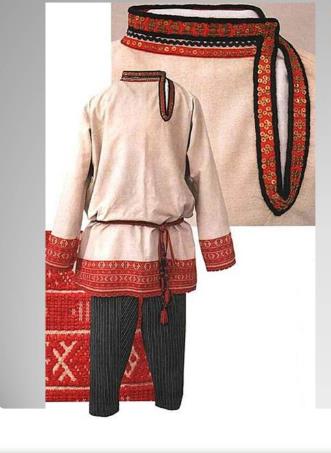 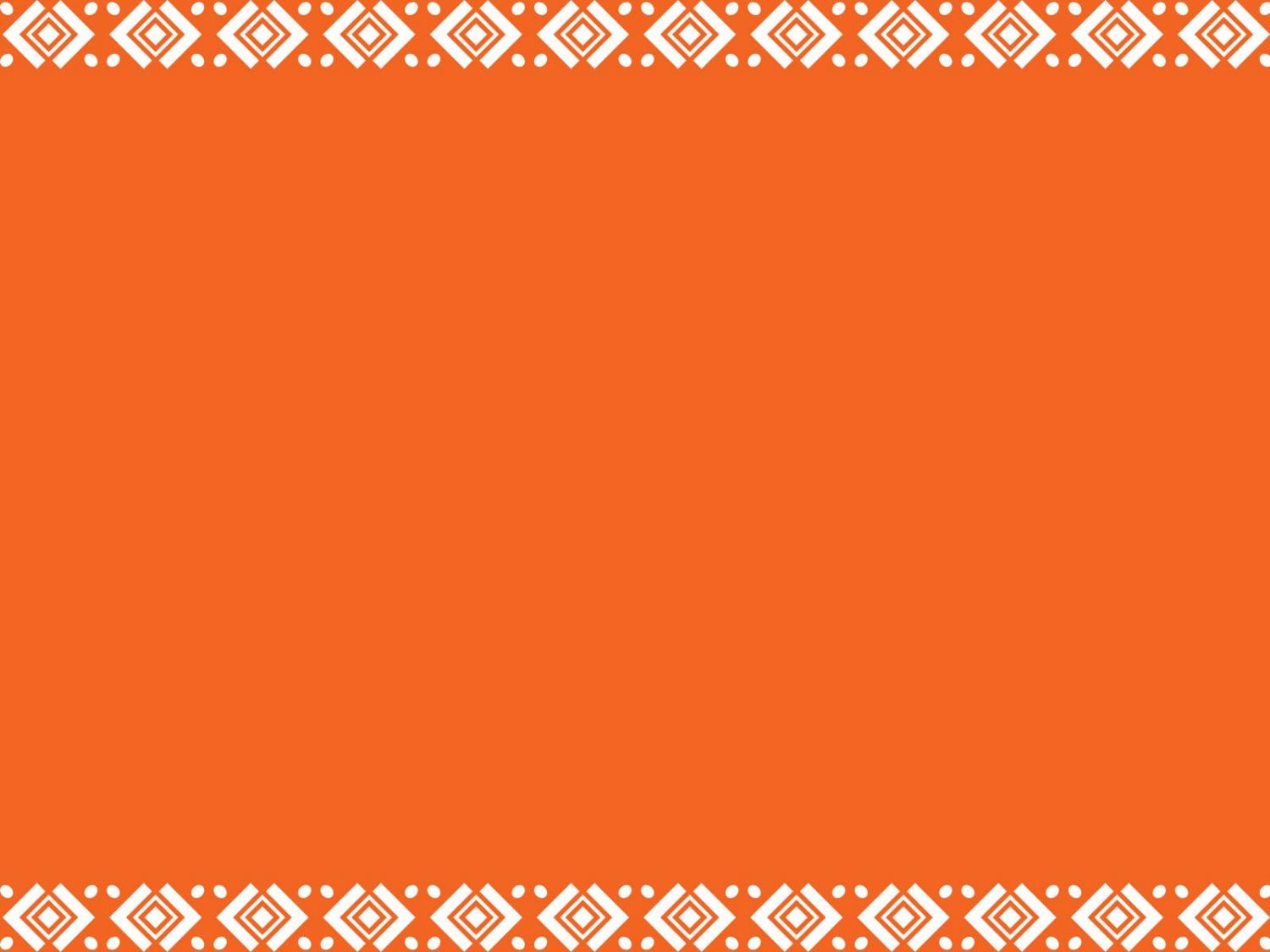 Спасибо за внимание!
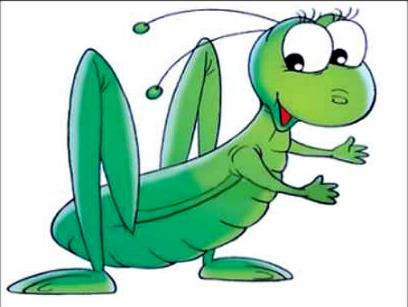